WP T3 Transnational preparation, implementation and demonstration of new techniques and methods to restore C-sequestrations in peatlands
MMU in collaboration with all partners
Agenda and objectives
Review information in draft restoration plans
Review practical works
Discuss issues and opportunities
Make plans to finalise over next 3 months for Dec 2019
Key activities
Transnational analyses and (re-)development of the pilot site restoration plans – by 31st October 2019 (some say 31/12/19)
Preparation and implementation of pilots (Reports due April 2021-April 2022)
Monitoring of the pilot sites on CO2 reduction and/or Carbon storage (some in WP T1) – reports due May 2020-April 2022
Transnational demonstrations and discussions – due Sept 2020
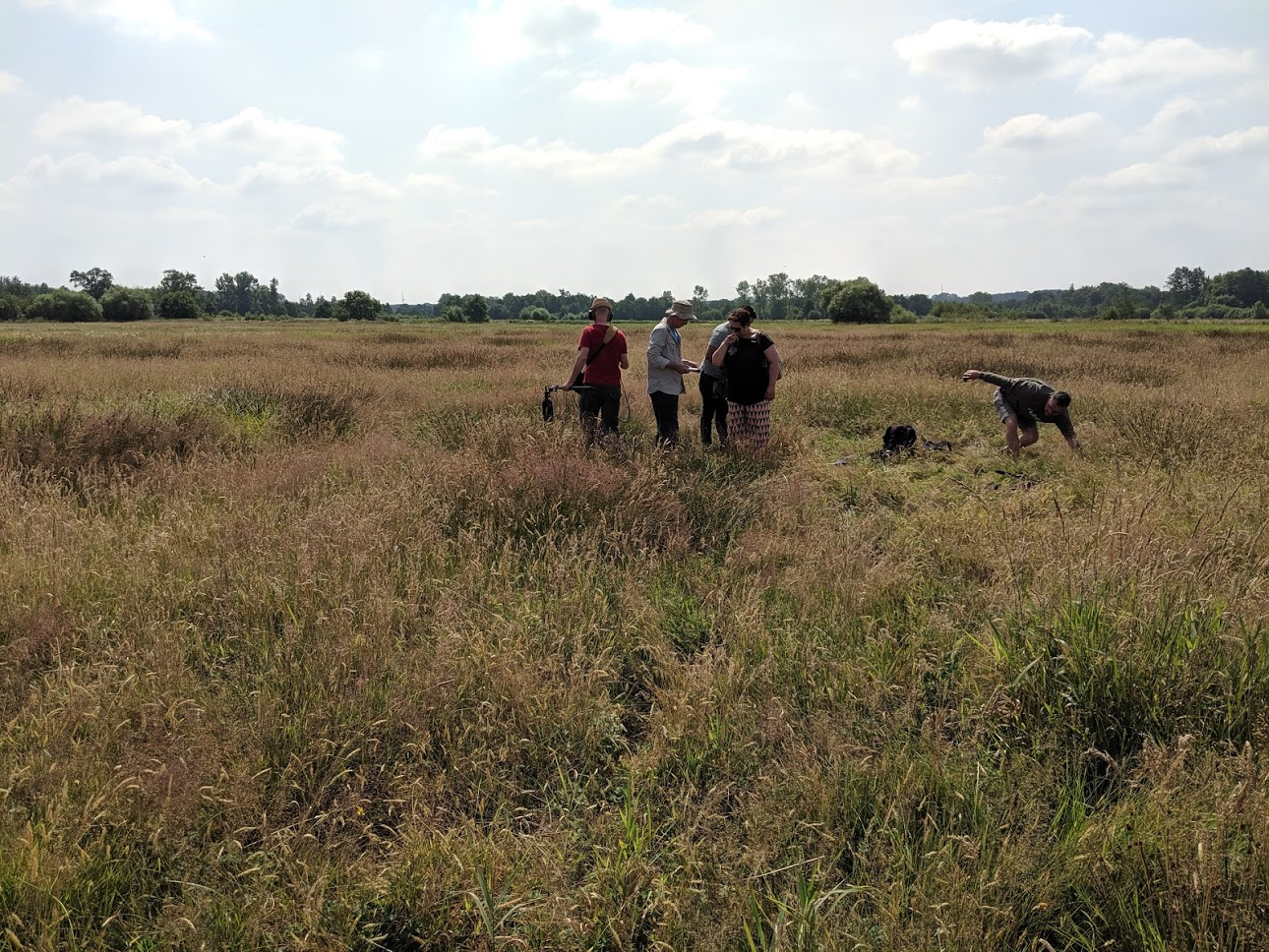 2019 site visits
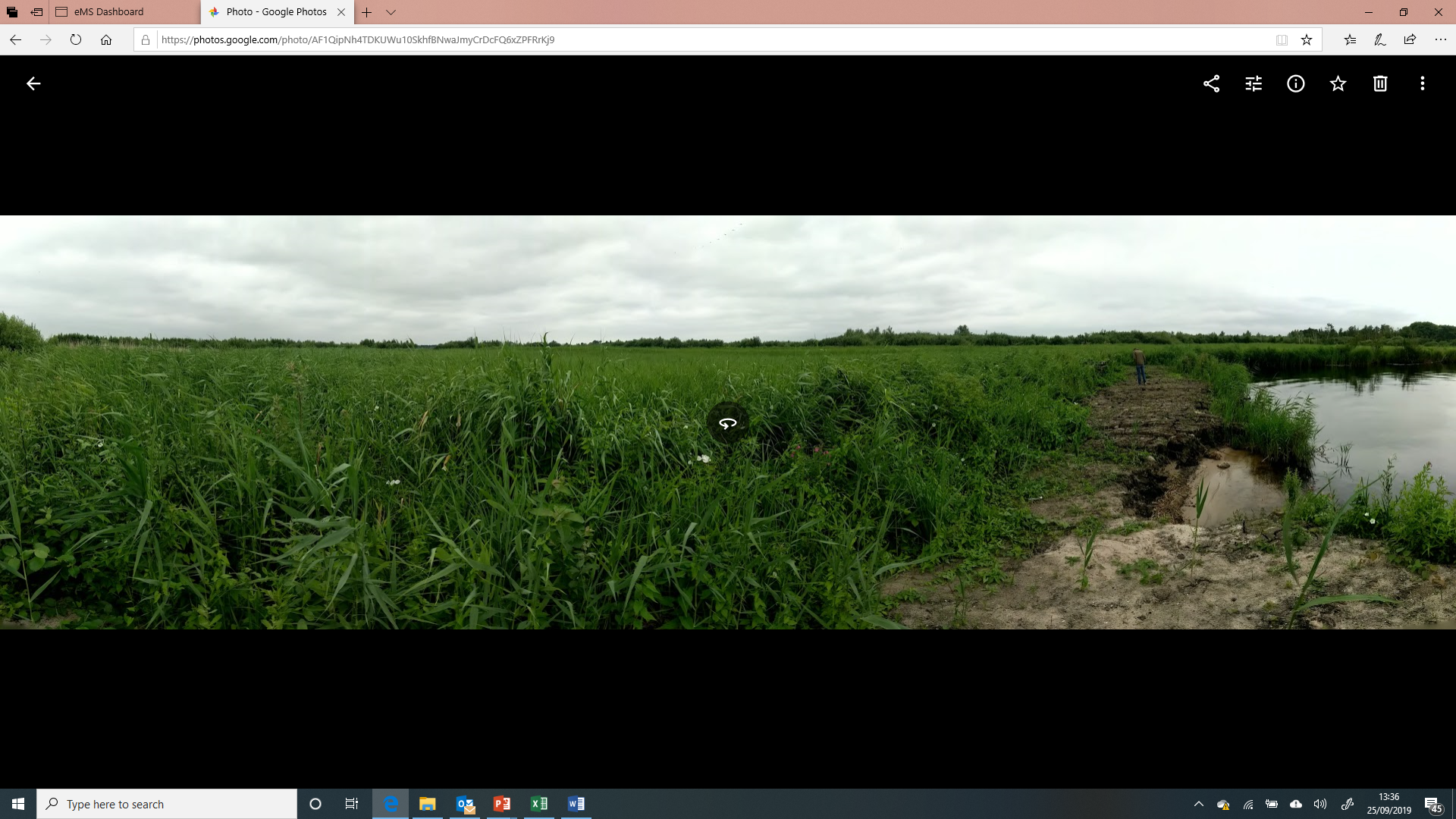 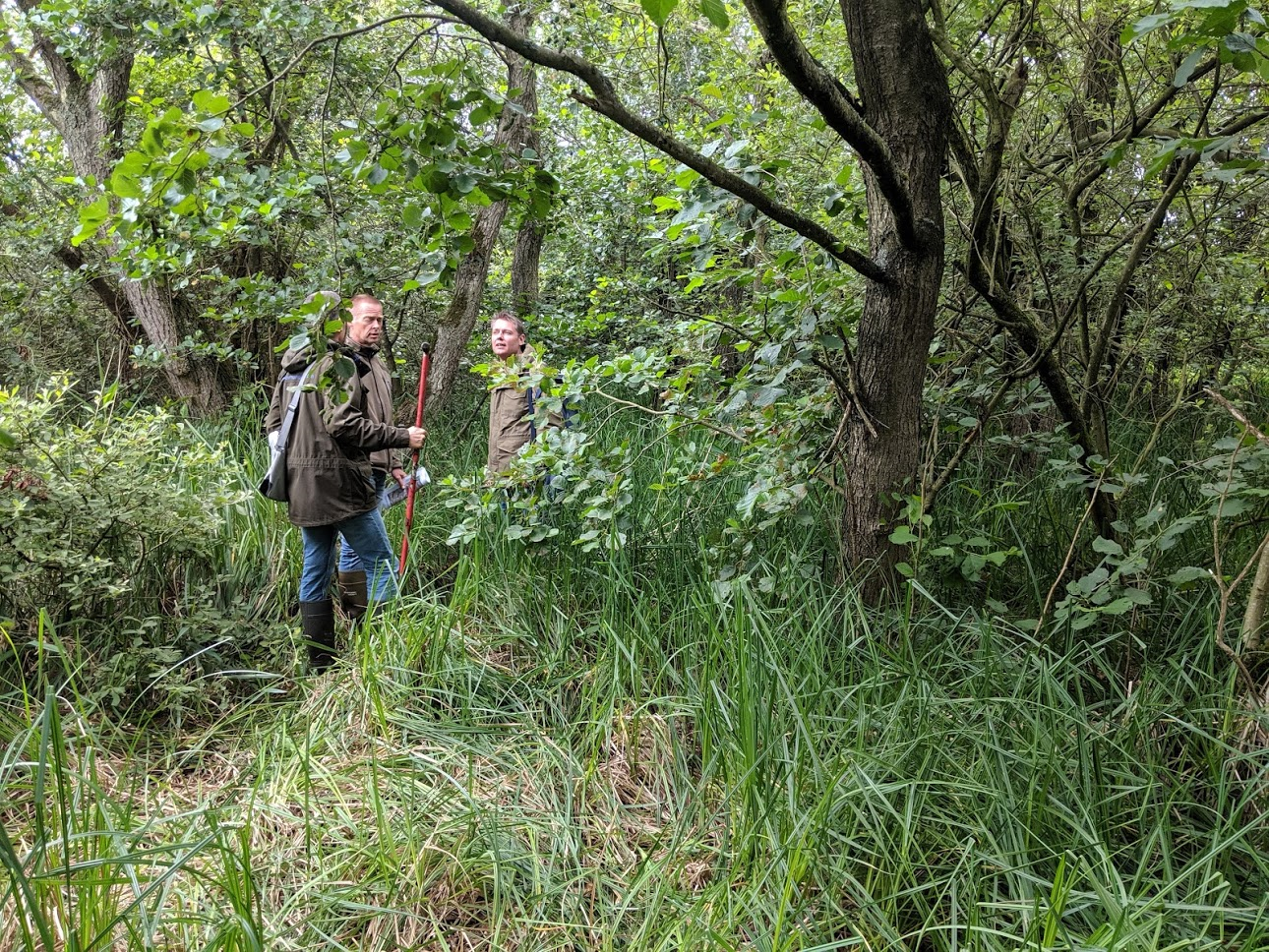 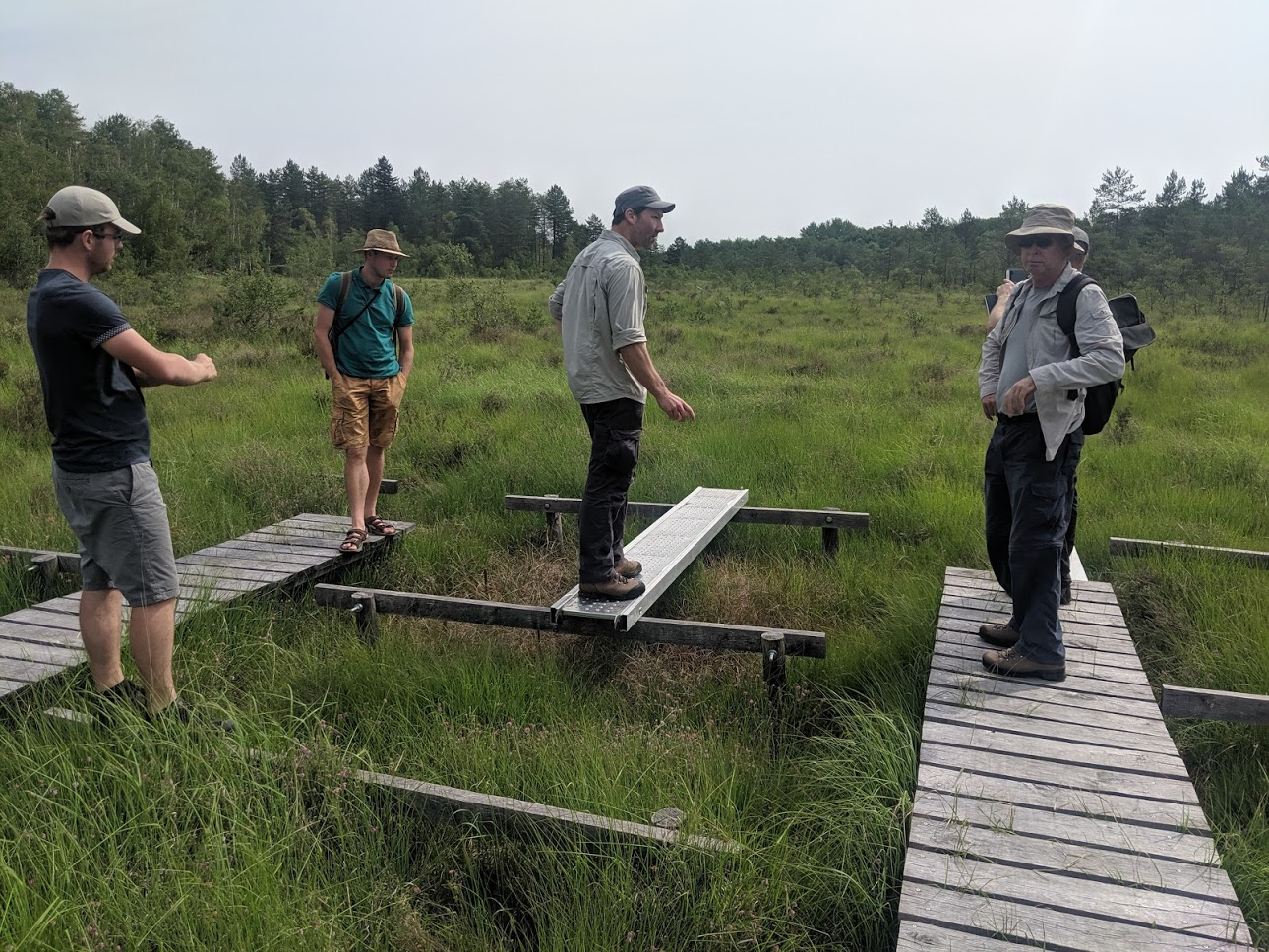 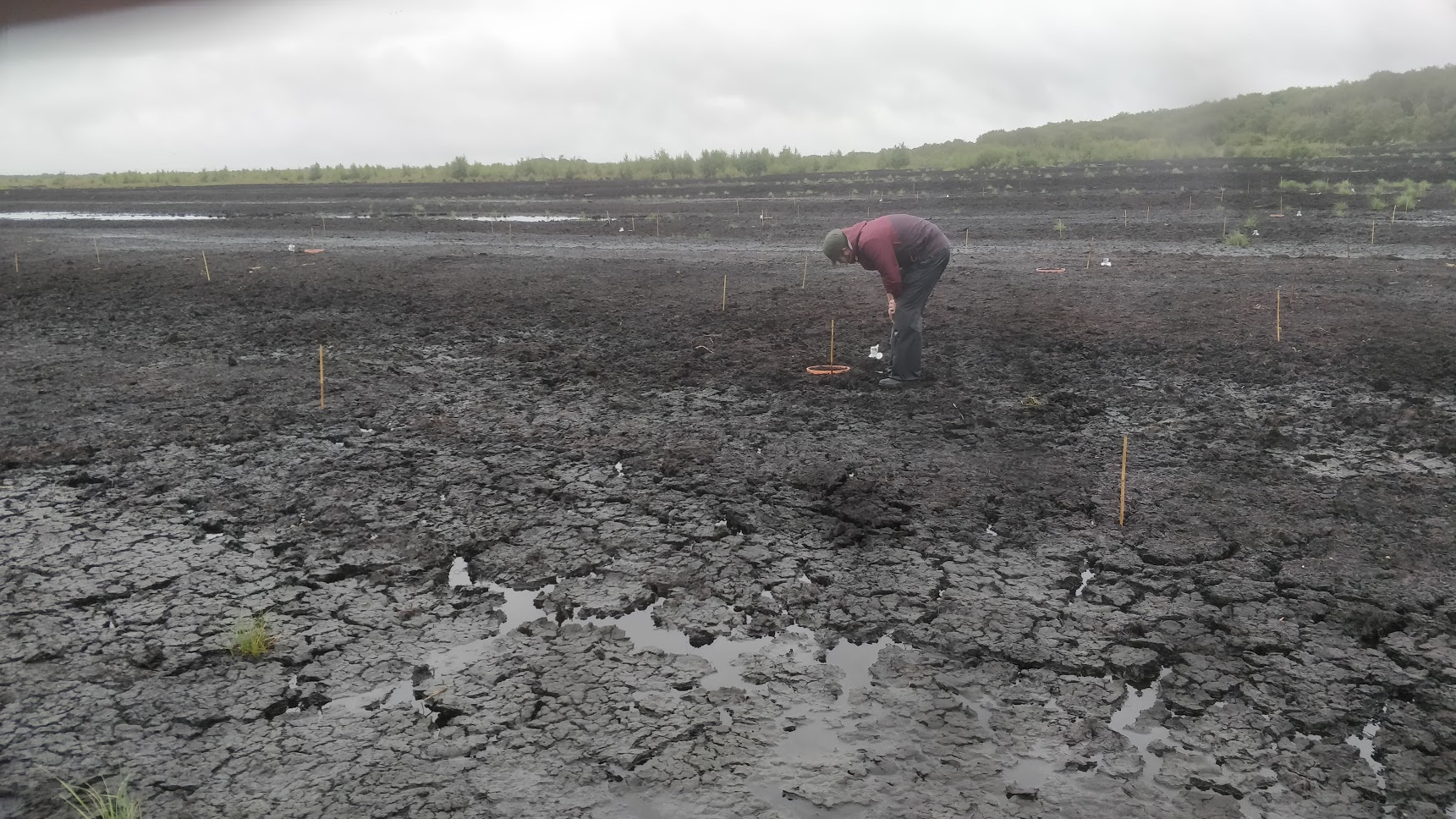 Current status
All sites (except Ireland) visited July/August 2019
Basic vegetation surveys and soil + soil water samples collected
Soil chemistry: available N, pH, LOI carried out
Comparison with desired state and other data complete
Draft restoration plan templates received from all

Satellite work: in progress, initial images captured.
Drone monitoring: done (by NUIG), need to interpret for topography and wetness index
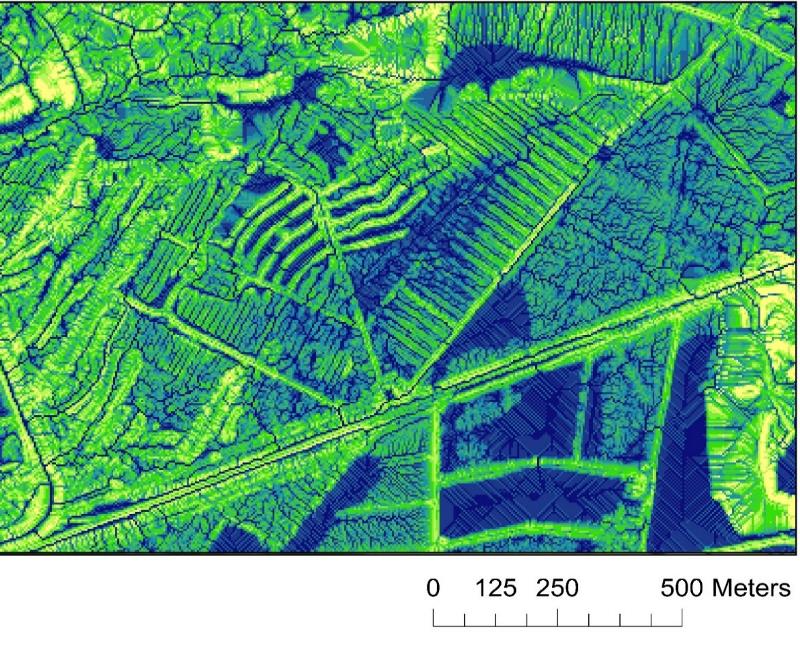 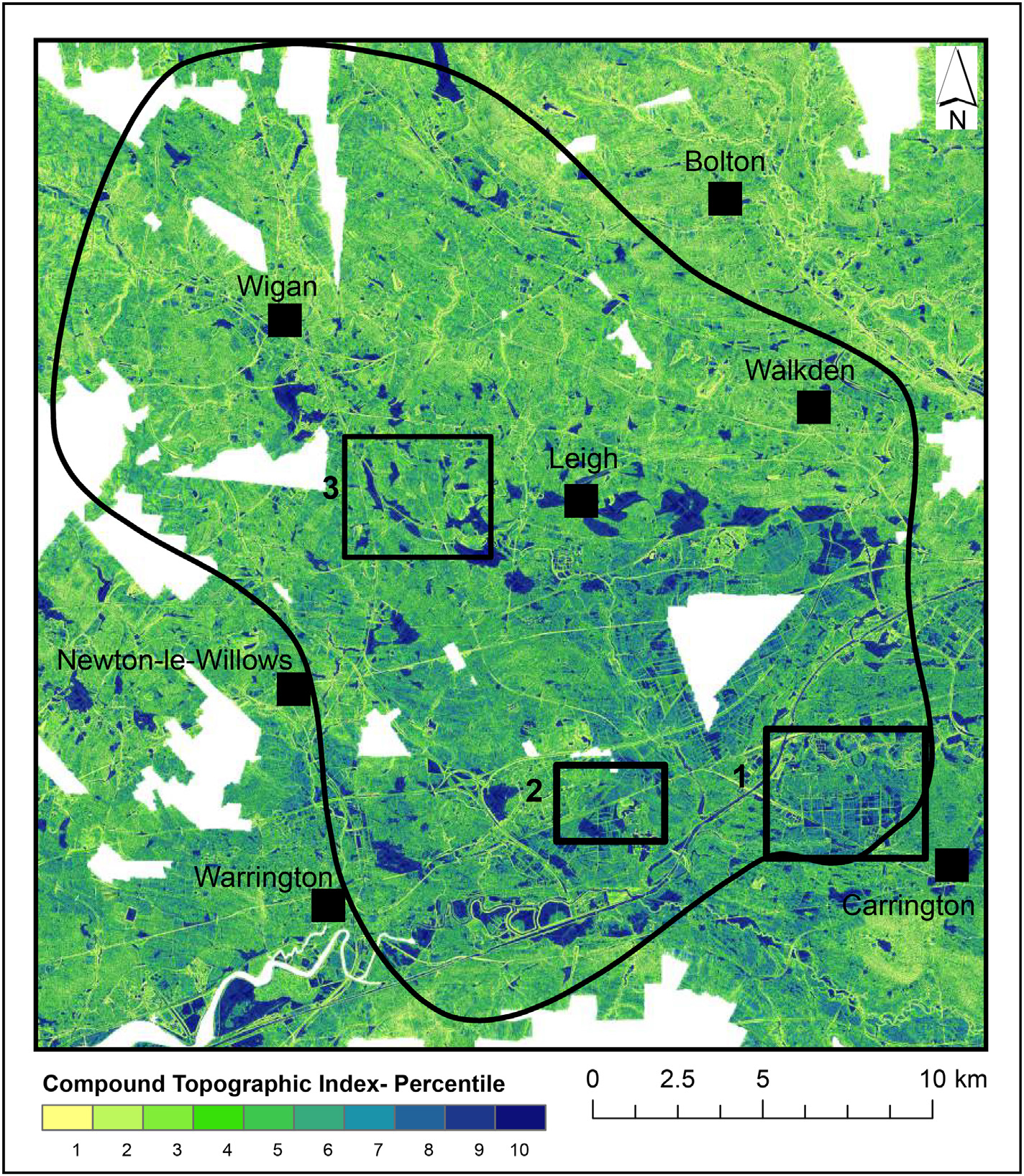 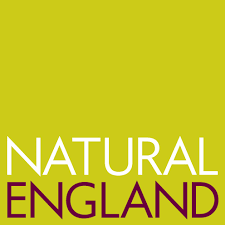 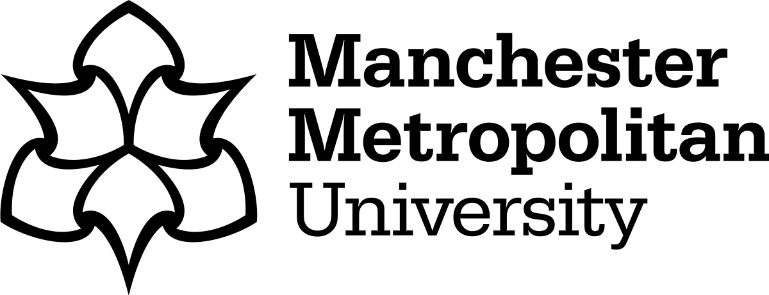 Higginbottom et al (2018)
Ecological Informatics 48
Site overview
External factors
Peat condition
Organic matter (LOI) and Ellenberg moisture
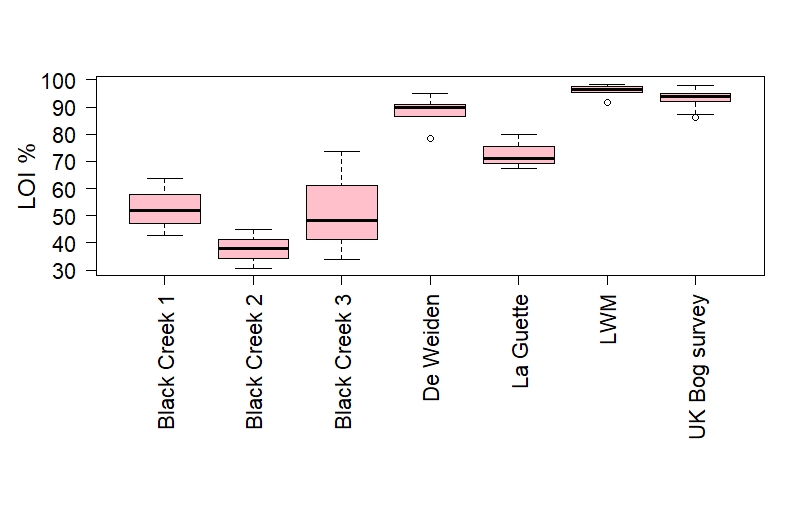 Peat LOI > 80-90%
possibly > 50%
Organic soil LOI > 30%
De Weiden, and LWM fit well with a range of bogs
Zwart Beek surface is less peaty, La Guette in between
De Weiden and La Guette site are at the wetter end
Zwart Beek and Winmarleigh are notably drier sites
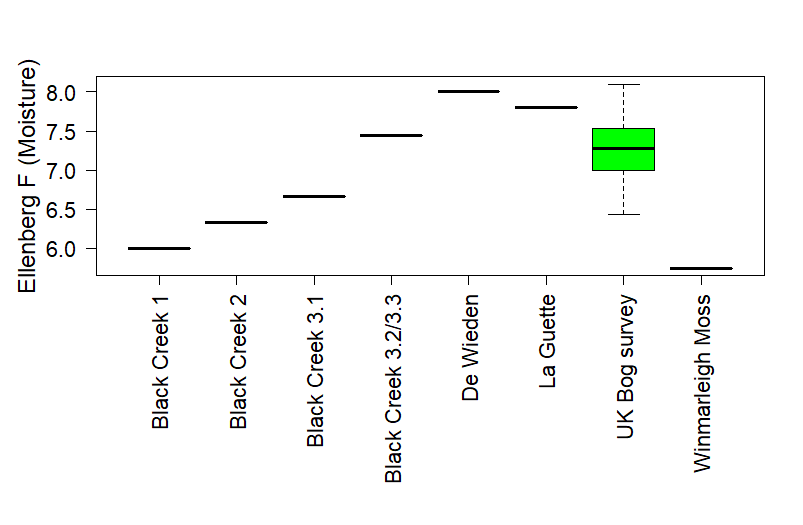 Site nutrients and hydrology
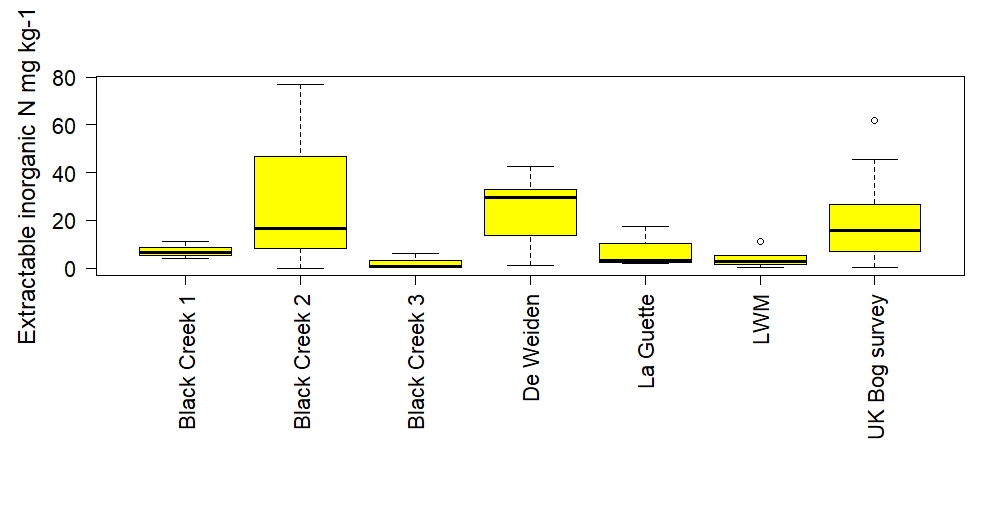 Bog = oligotrophic
Fen = mineratrophic

Is La Guette a bog or a poor fen?

NB: Phosphate also high in De Weiden
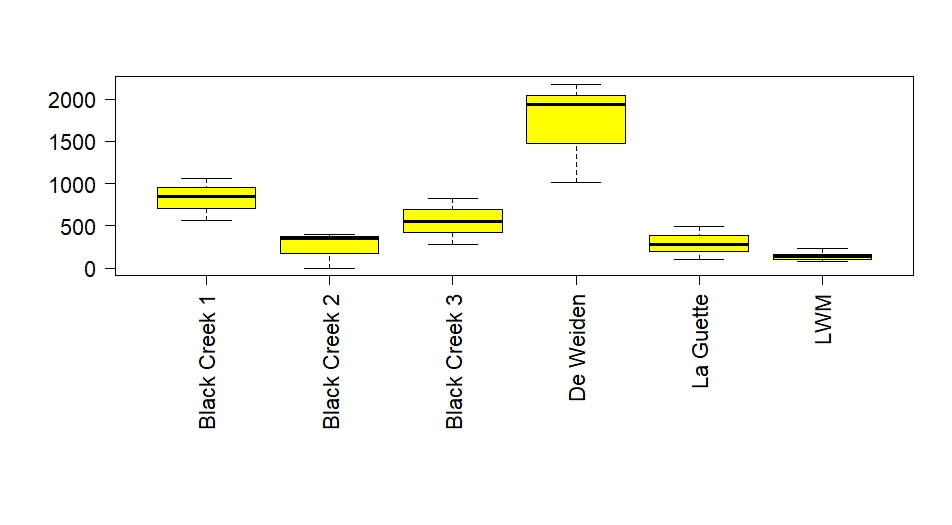 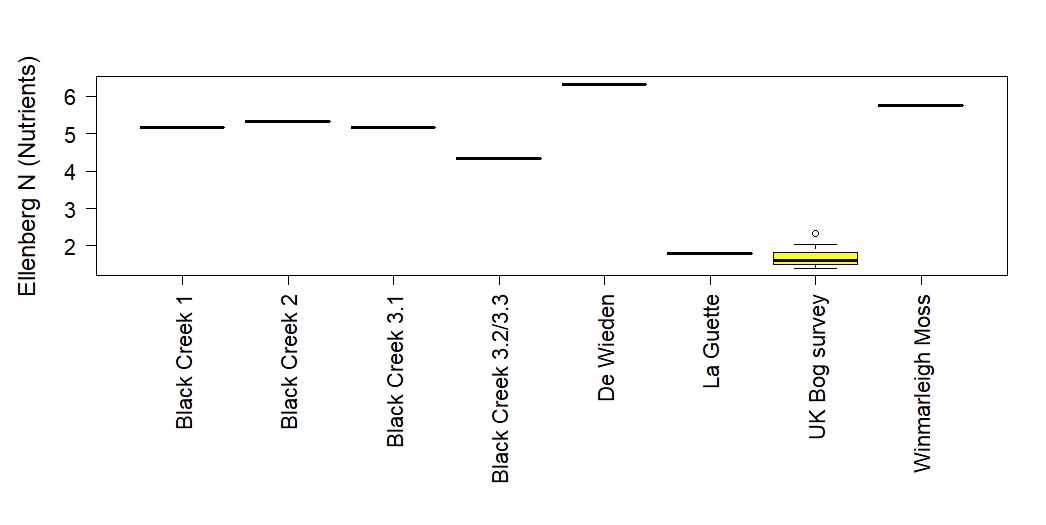 Extractable Ca mg kg-1
Acidity and Ellenberg R
Soil pH at France (?) and UK fits well with other UK bogs indicating good potential for restoration to raised bog (pH<4.2)
Belgium pH indicative of poor fen (pH 4.5-5.5)
Netherlands – rich fen (pH 5.5-6.9)
Current vegetation supports soil pH data
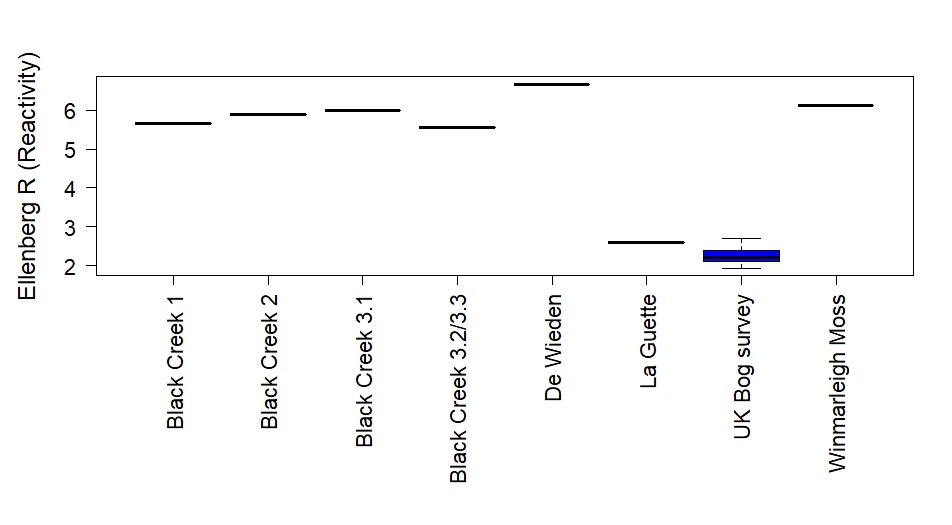 Winmarleigh plant available N by profile
UK bog survey range for top 15 cm (summer): NO3 0-33.5 mg kg-1; NH4 0-70.04 mg kg-1
Whim Bog N addition experiment (annual means), values between 0.4 to 0.6 for NO3 and 27 to 109 for NH4. For the higher values we were adding on 64 kg N ha-1 yr-1
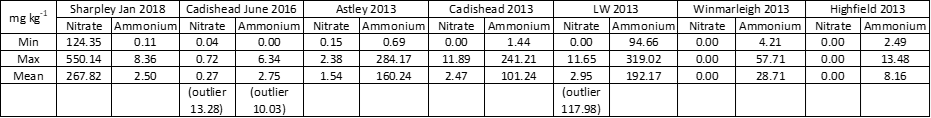 Summary
La Guette – more bog than fen? 
De Weiden – very peaty soil, high water table observed, perhaps remove less and revegetate with reeds/Sphagnum?
CO2/CH4 balance – small trial?
Decide what joint restoration plans should look like:
Introduction/synthesis summarising across sites including chemistry
Add to local templates with narrative
Practical works plans needed – by IPs
How to integrate drone work?